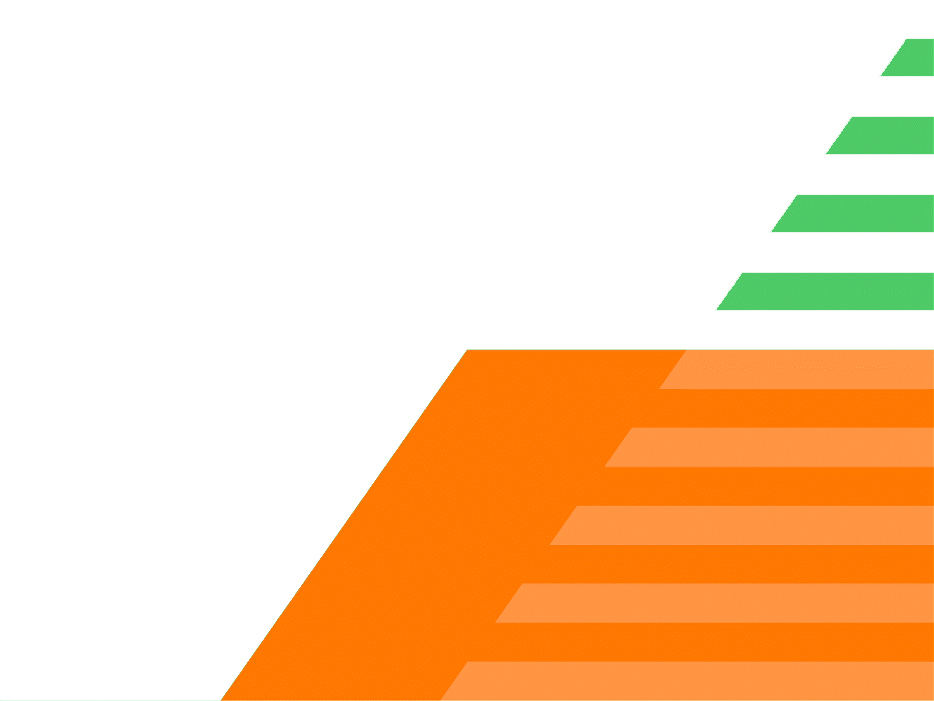 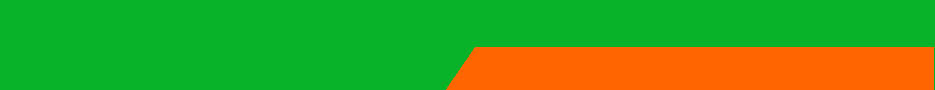 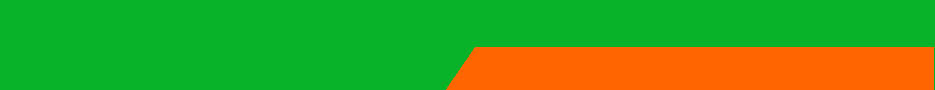 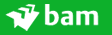 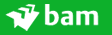 Highbarns – Chalk Mine Stabilisation 

July Progress meeting
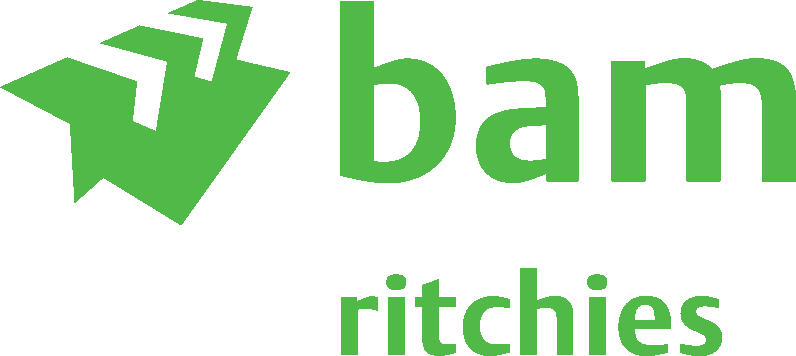 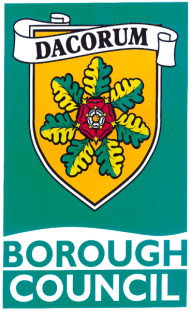 Scottish Division
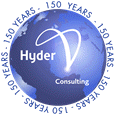 [Speaker Notes: Bob Jewell]
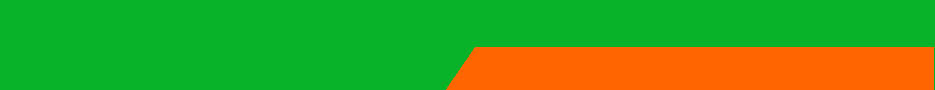 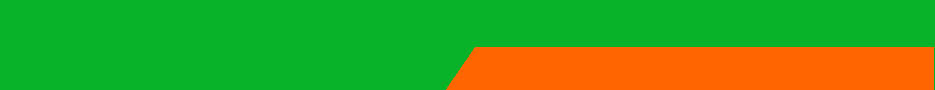 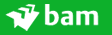 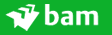 Bulk Grout completed to date = 1833m3

Compaction Grout = 2328m3 

Combined volume = 42 double decker buses

Drilled over 9000m

320 tonnes of spoil

160 Dynamic probes to date
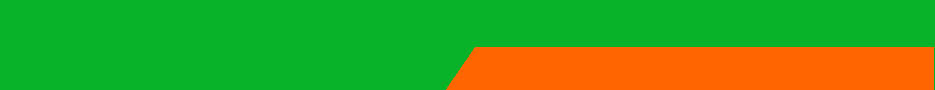 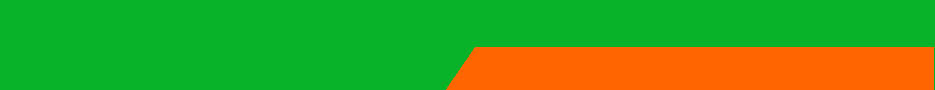 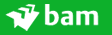 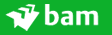 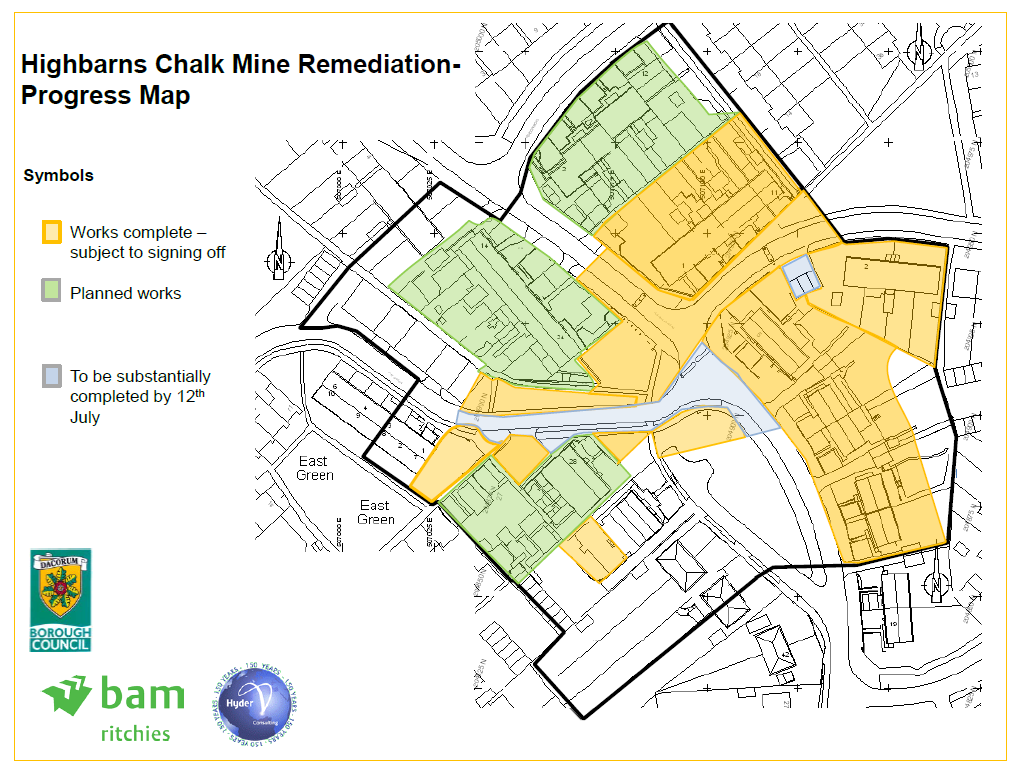